Enzymes
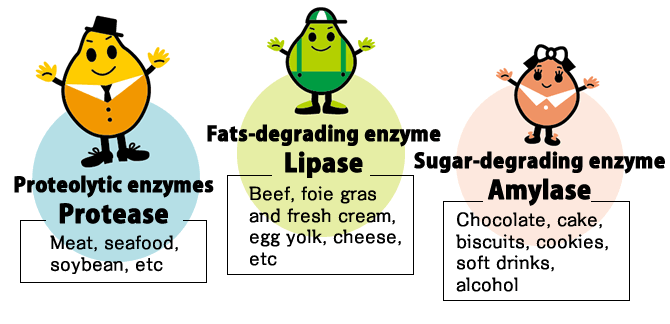 Chemical Reactions
A chemical reaction is a process that changes one set of substances into another set of substances by breaking and making chemical bonds
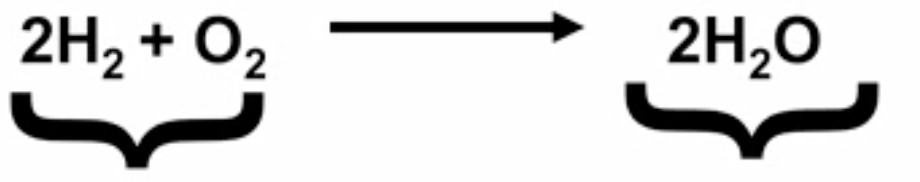 Chemical Reactions
A chemical reaction is a process that changes one set of substances into another set of substances by breaking and making chemical bonds
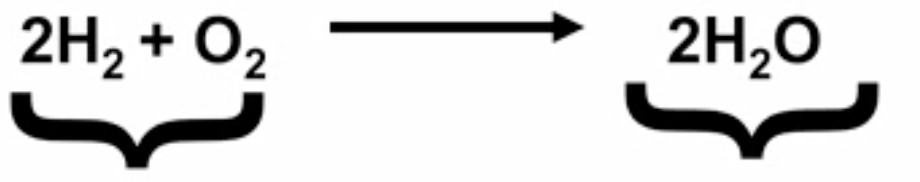 Products
Reactants
Chemical Reactions Inside Cells
Trillions of chemical reactions happen every second in your body as part of the metabolic pathways in each cell

Most of the chemical reactions that make life possible occur too slowly to make them practical for living tissue
[Speaker Notes: Transfer energy, make materials for organelles, break apart toxic substances]
Activation Energy
Most chemical reactions in our metabolic pathways will not occur without energy being added to the reactant(s) to destabilize them…even exergonic ones.

The energy required to get a chemical reaction started is called activation energy
Enzymes
Enzymes are a type of protein that help speed up chemical reactions in metabolic pathways (aka catalyst)

Enzymes speed up reactions by lowering activation energy.
The GRAPH!!!
Enzyme Shape
3 Important parts to enzyme shape:
	3D structure (aka tertiary structure)
	Active site
	Allosteric site
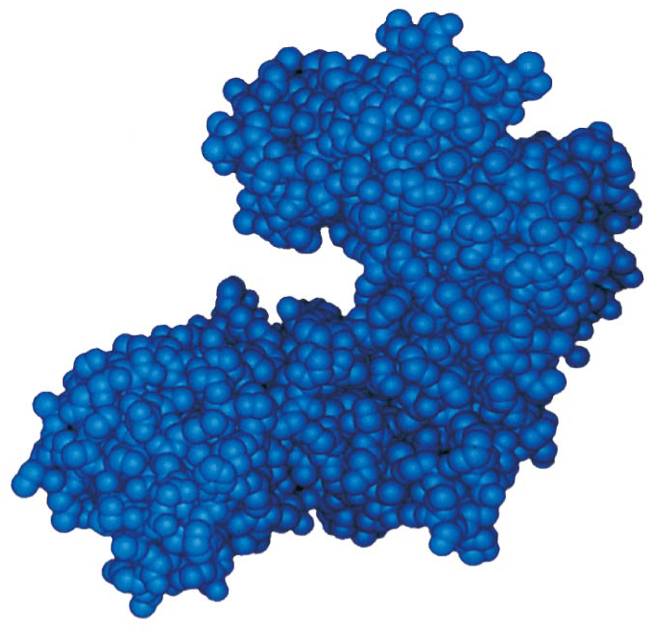 Enzyme Shape
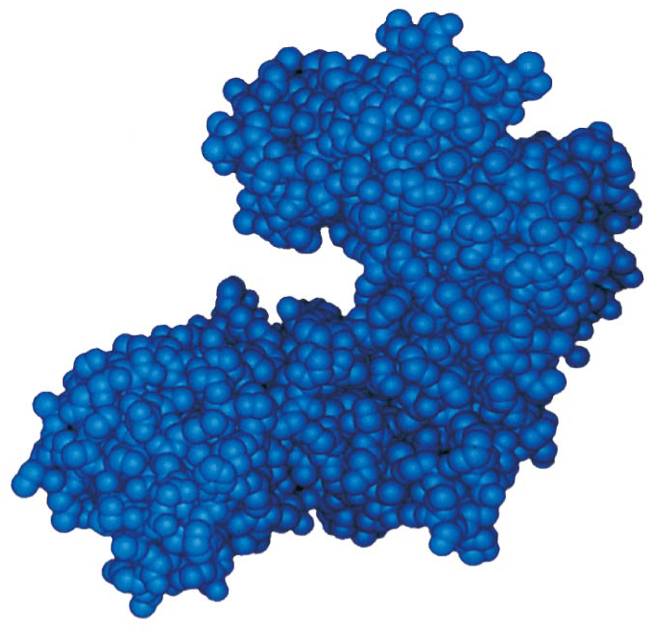 Allosteric
Site
Active Site
Enzymes and Substrates
Enzymes are very specific due to their shape
	*They only work with specific molecules that we call substrates

The enzyme and substrate fit together like a lock and key
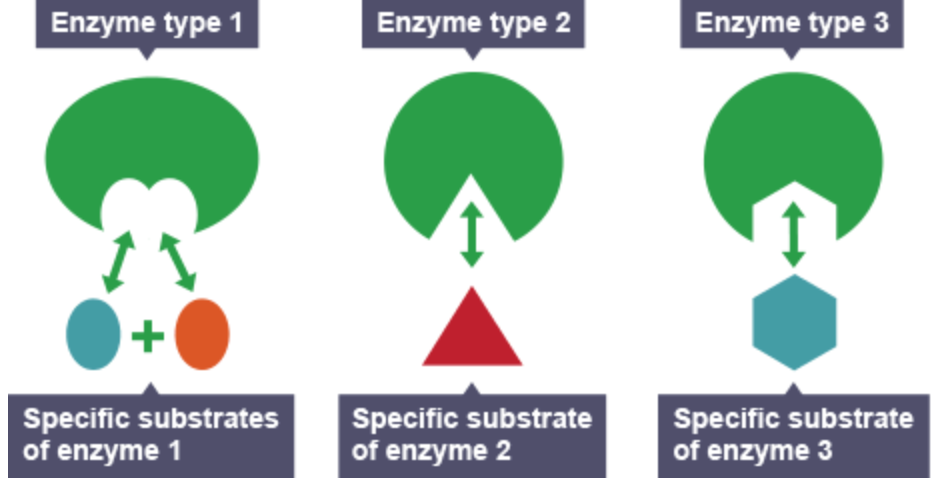 [Speaker Notes: Play prentice hall (walk through) and glenco videos]
How do enzymes lower activation energy?...Induced fit
When the substrate binds to the activation site, the enzyme and substrate change shape to fit together even better
	*Due to weak interactions between 
	substrate chemical groups and amino 
	acid R-groups in the active site

This change in shape weakens chemical bonds by destabilizing the substrate= less activation energy
[Speaker Notes: Video]
4 Major Ways To Lower Activation Energy
1) Orienting two or more reactants in the correct position to each other
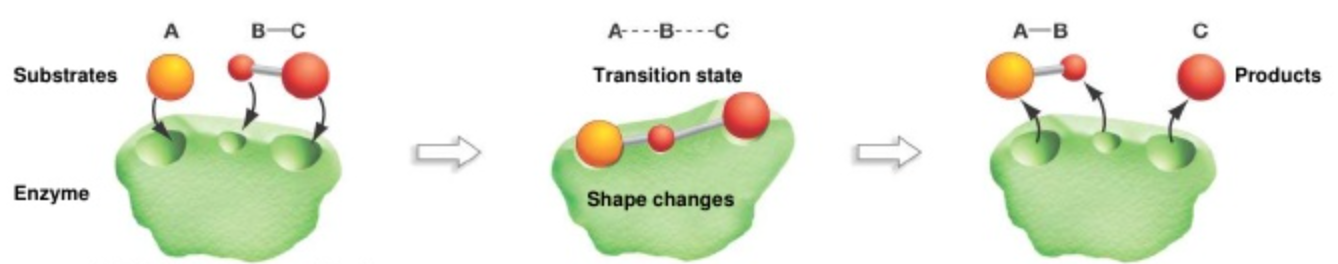 [Speaker Notes: More likely to react]
4 Major Ways To Lower Activation Energy
2) Induced fit may stretch or bend key chemical bonds to be broken
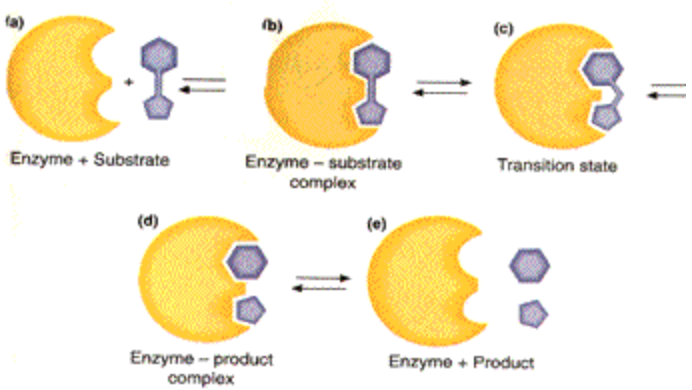 [Speaker Notes: More likely to react]
4 Major Ways To Lower Activation Energy
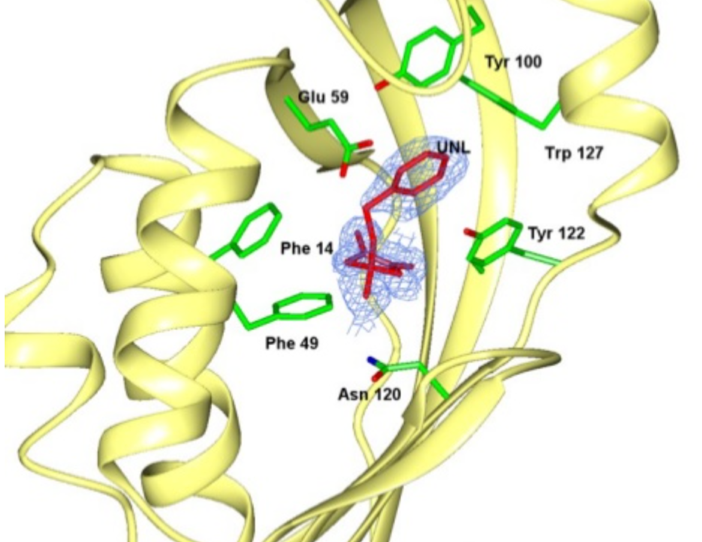 3) Creating a specific microenvironment
	*Using R-groups to 
	lower or increase 
	pH, positive or 
	negative charges
[Speaker Notes: More likely to react]
4 Major Ways To Lower Activation Energy
4) Covalent bonding between substrate chemical groups and amino acid side chains in active site
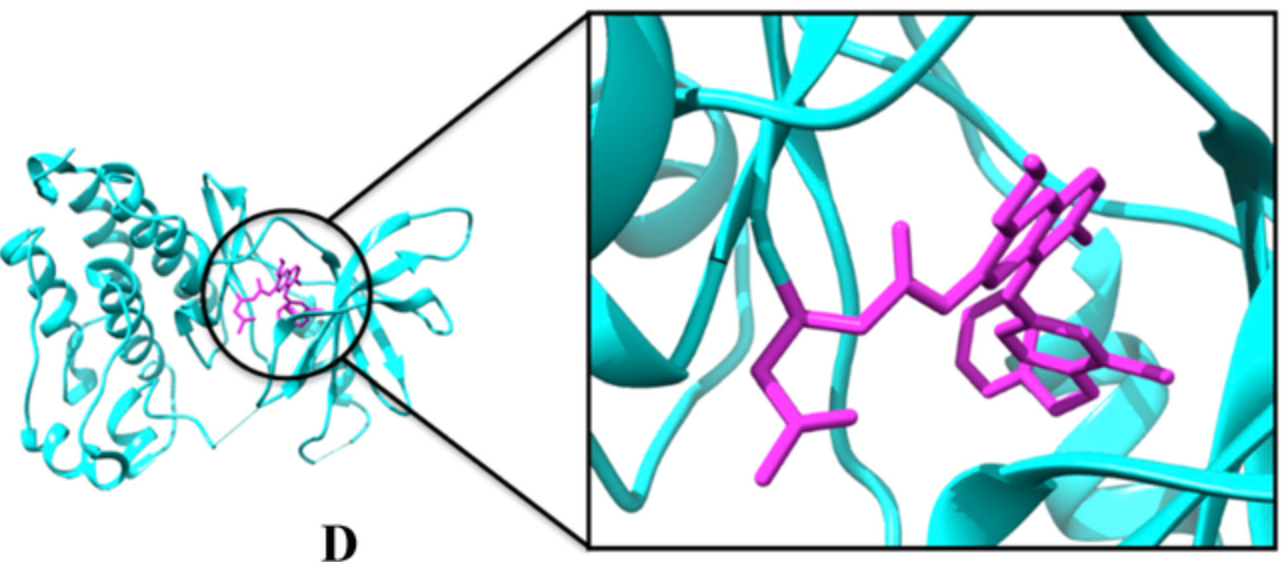 [Speaker Notes: More likely to react]